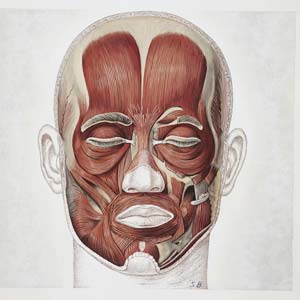 Muscle
Frontalis
Action
Raises eyebrows
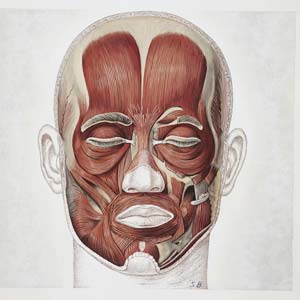 A
Muscle=
Zygomaticus
B
Demonstrate the
action.
C
D
E
Muscle
Latissimus dorsi
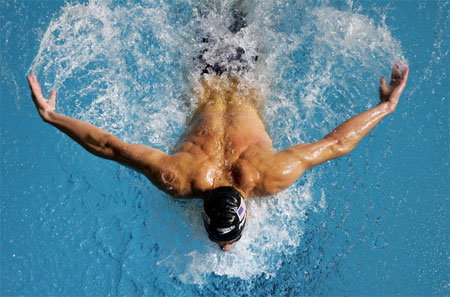 Action 1
1. Shoulder adduction
Action 2
2. Shoulder extension
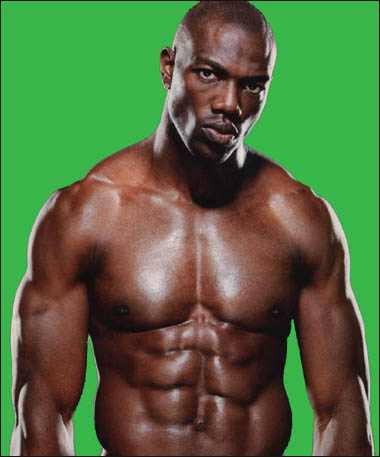 Muscle
Rectus abdominis
Action
Flexes trunk
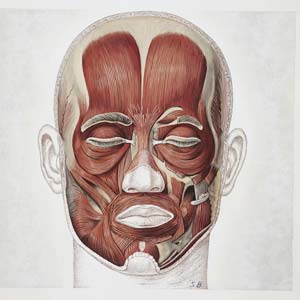 Muscle
Orbicularis oculi
Action
Closes eye
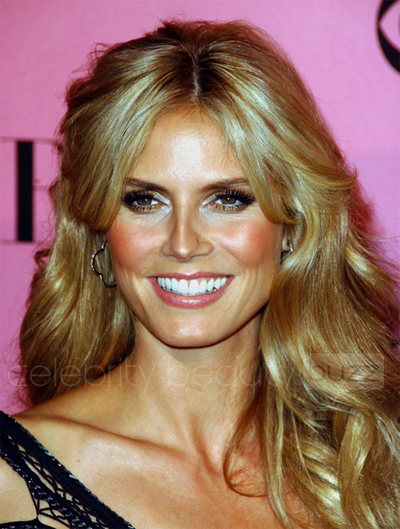 Muscle
Sternocleidomastoid
Action 1
1. Rotates head (alone)
Action 2
2. Flexes neck (together)
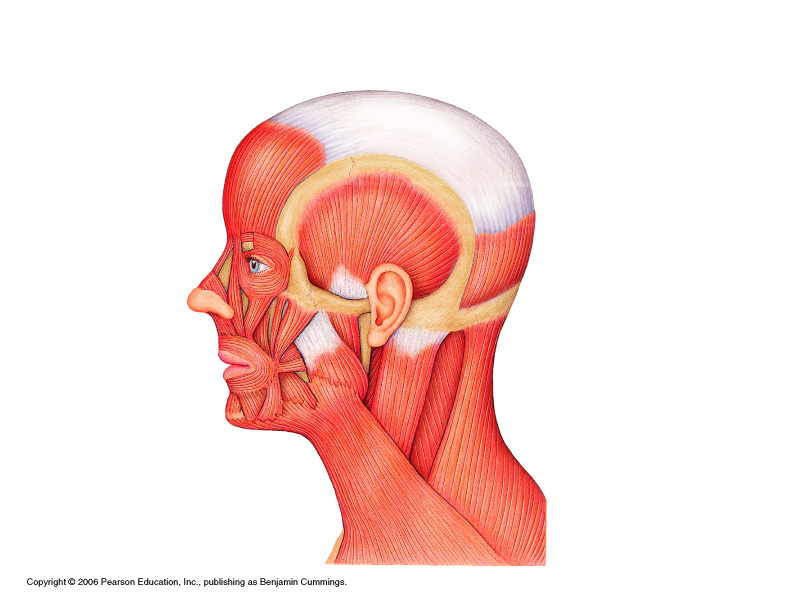 A
Muscle=
Platysma
B
Action
C
Frown
D
E
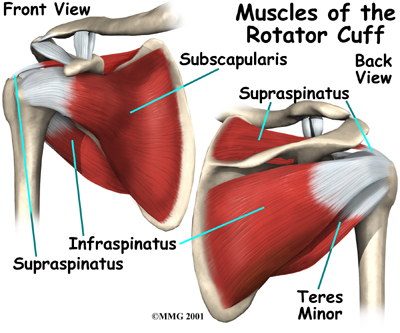 Action
Stabilize and
Rotate shoulder.
Muscle
The deepest layer of the abdominal wall.
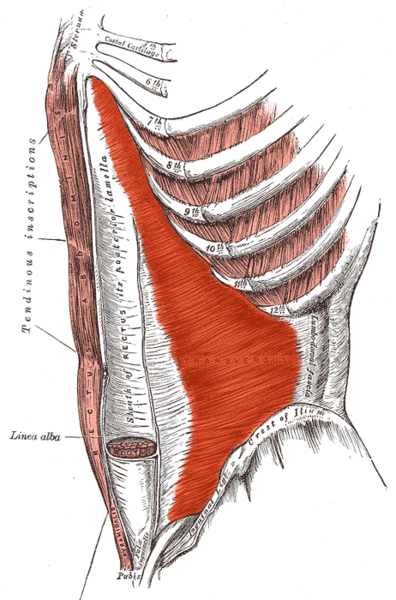 Muscle
Transversus abdominis
Action
Compresses abdomen
and rotates trunk
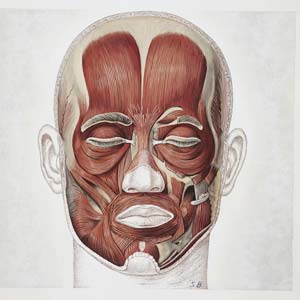 A
Muscle=
Buccinator
B
Action
Keeps cheeks
against teeth.
C
D
E
Most superficial layer of abdominal wall.
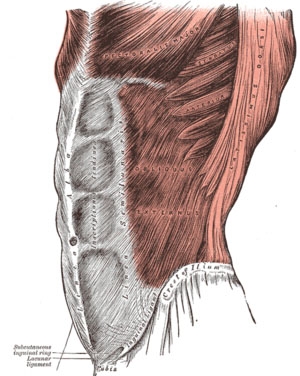 Muscle
External oblique
Action
Rotates trunk
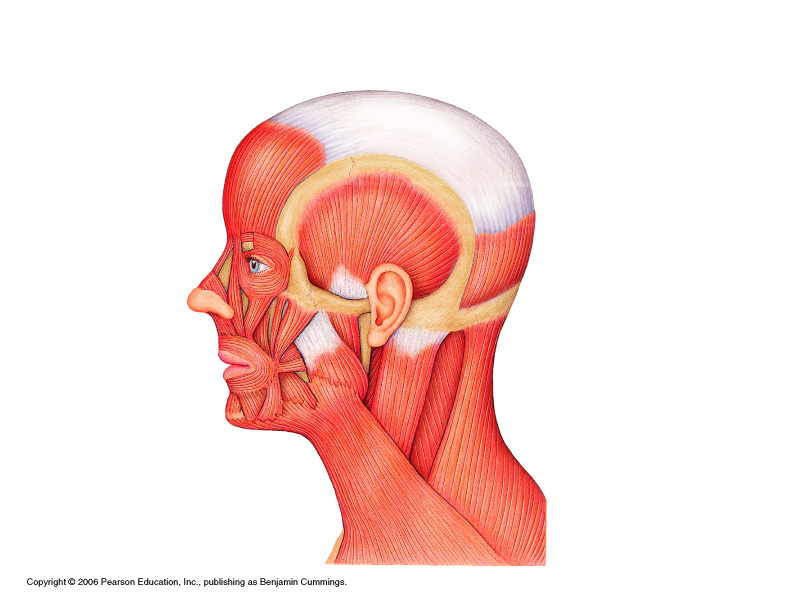 A
Muscle=
Temporalis
B
Action
C
Closes jaw.
D
E
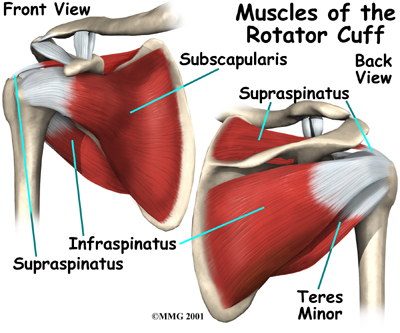 Action
Stabilize and 
Rotate the shoulder.
Muscle
The 2nd (middle) layer of the abdominal wall.
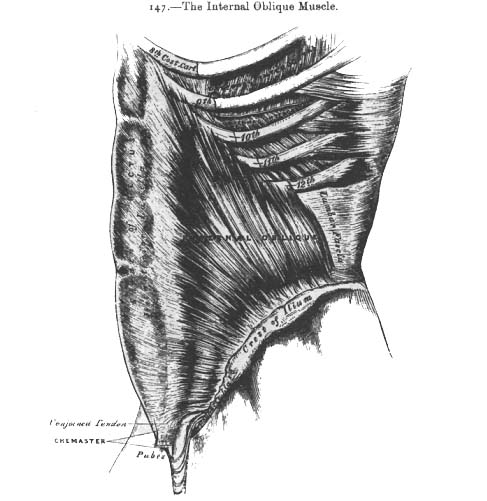 Muscle
Internal obliques
Action
Rotates trunk
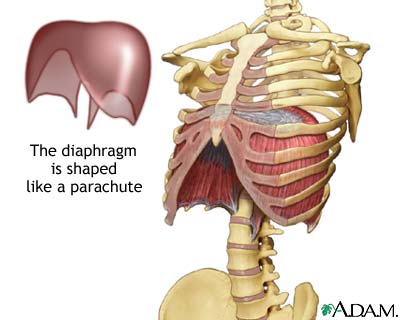 Muscle
Diaphragm
Action
Breathing
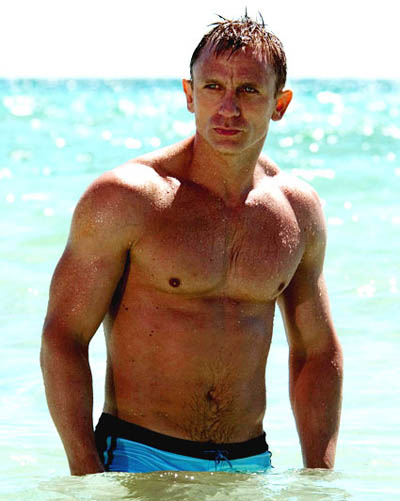 Muscle
Deltoid
Demonstrate the action.
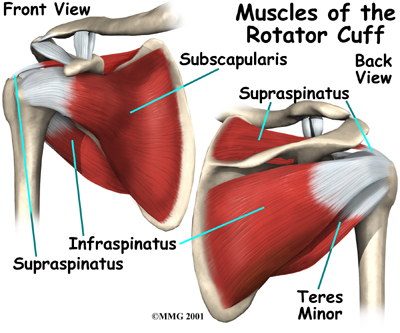 Muscle
Action
Stabilize and
Rotate the shoulder.
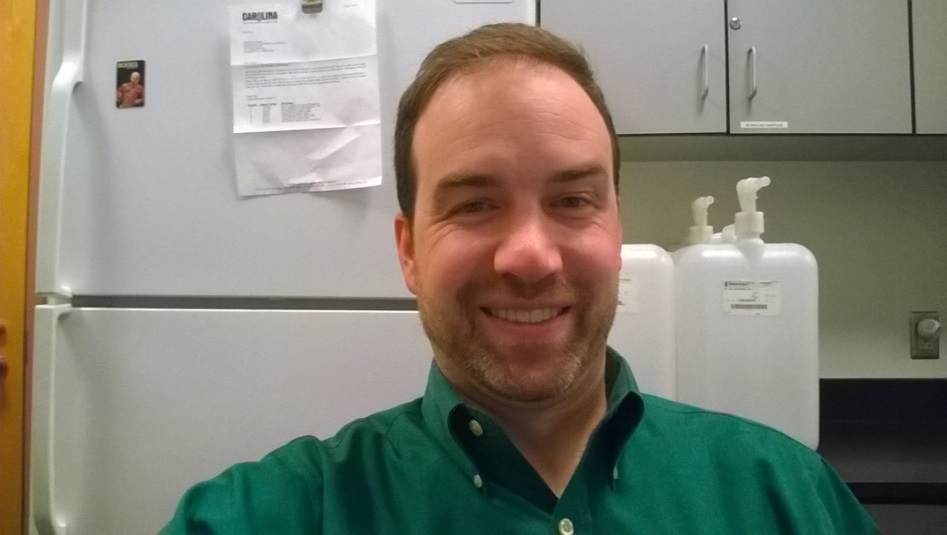 Muscle
Pectoralis major
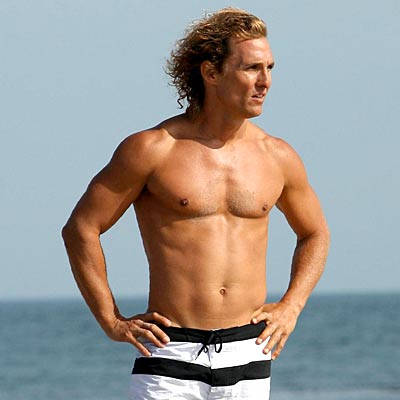 Action
Shoulder horizontal
adduction
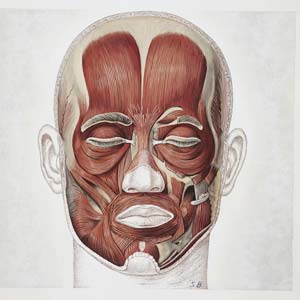 Muscle
Mentalis
Demonstrate the action.
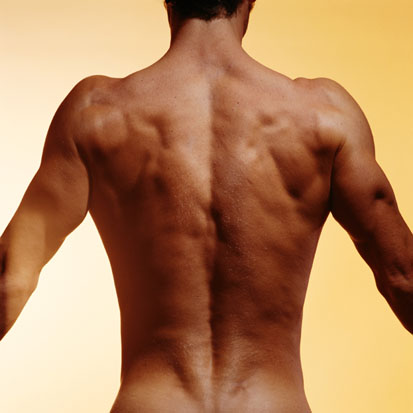 Column of 3 muscles
Muscle
Erector spinae
Action 1
1. Extends trunk (together)
Action 2
2. Lateral flexion (alone)
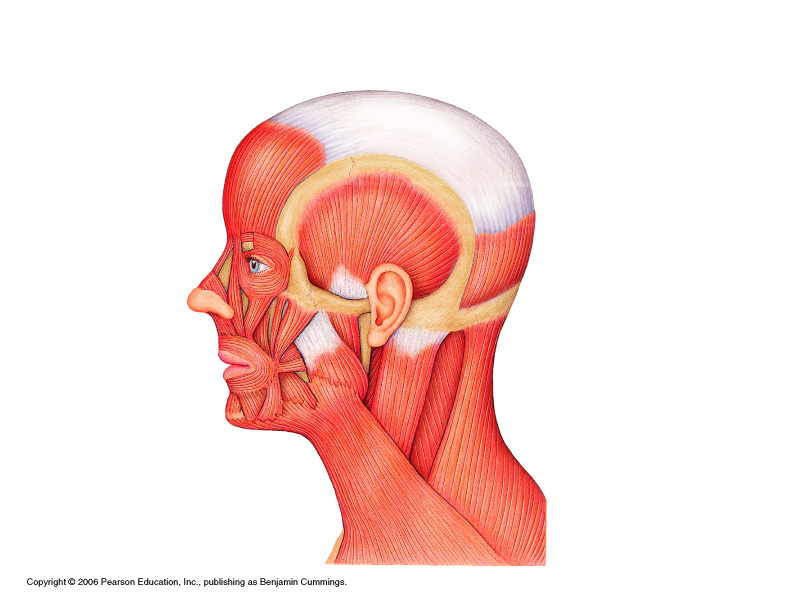 A
Muscle=
Masseter
B
Action
C
Closes jaw.
D
E
Muscle
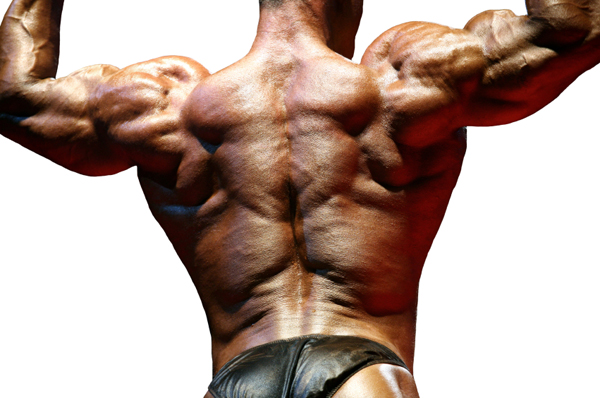 Trapezius
Action 1
1. Neck extension
Action 2
2. Shoulder elevation
Action 3
3. Shoulder retraction
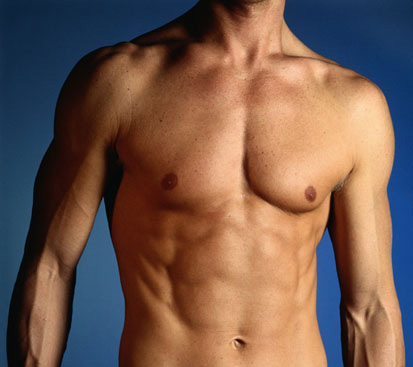 Muscle
External oblique
Action
Rotates trunk
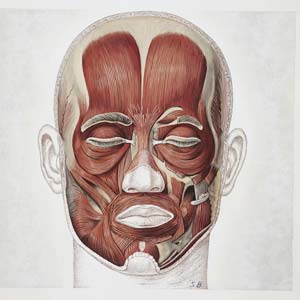 Muscle
Orbicularis oris
Action
-Compresses and 
protrudes lips, the kissing muscle.
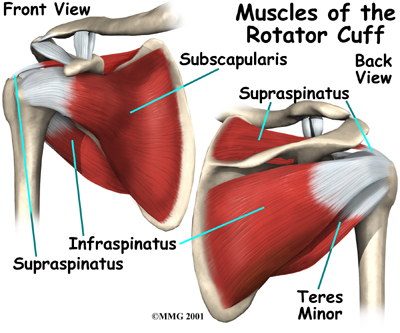 Muscle
Action
Stabilize and
Rotate the shoulder.
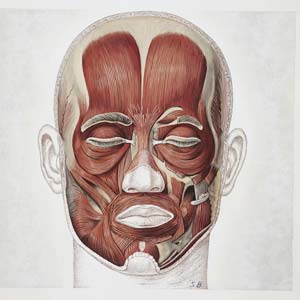 Muscle
Nasalis
Action
Scrunches nose
Crinkles nose